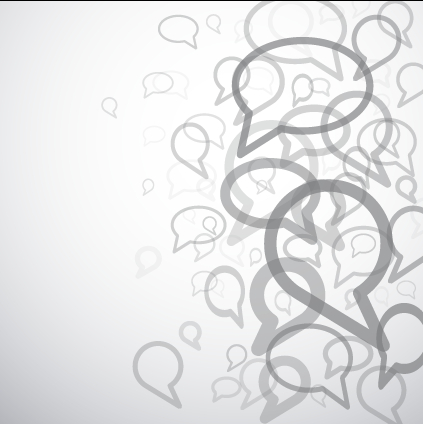 5 - 10 sentences saying what’s on the mat

Ask 5 questions about the mat to others

Answer 5 questions from someone else 

Discuss with each other what has been said by saying your own opinions and giving your own information, 3rd person then extending with past tense, future tense, do you agree or disagree?
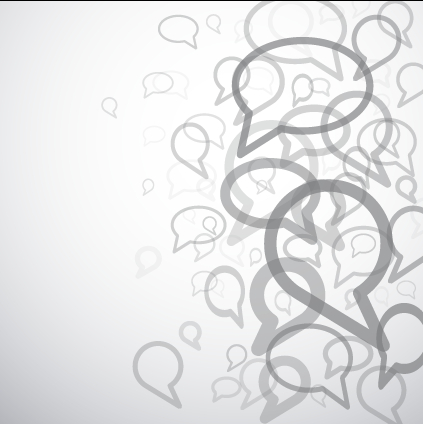 Yn y lluniau
Mae’n trafod
Darllenais i
Yma mae’n dweud
Yn ôl y …
Mae’n dangos
Ar y mat
Yn y swigod
Mae rhai pobl yn dweud
Dyma / yma mae
Yn y siart
Yn y graff
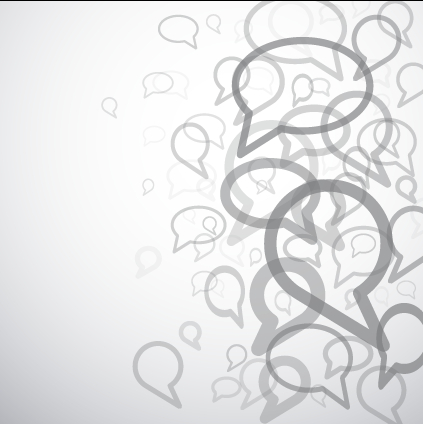 In the pictures
It’s discussing
I read …
Here it says
According to
It shows
Here / here is
On the mat
Some people say
In the graff
In the chart
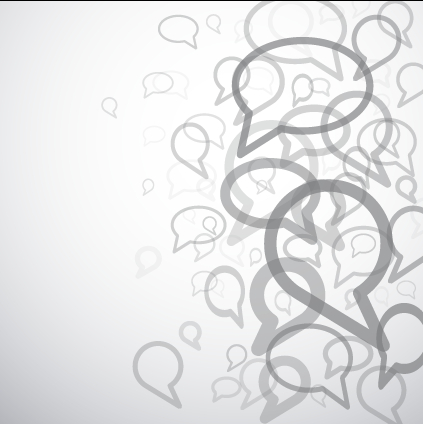 Yn y lluniau
In the pictures
Mae’n trafod
It’s discussing
Darllenais 
I read
Yma mae’n dweud – 
Here it says
Yn ôl y …
According to the
Mae’n dangos
It shows
Ar y mat – 
on the mat
Yn y swigod
In the bubble
Mae rhai pobl yn dweud some people say
Yn y gosodiad
In the statement
Dyma / yma mae
Here there is
Yn y siart
In the chart
Yn y graff
In the graph
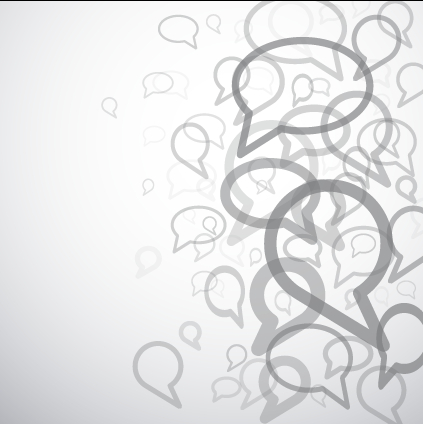 Say

5 sentences saying what’s on the mat
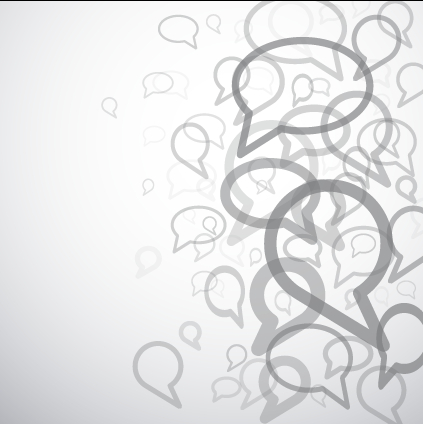 Fel y bobl yma ..
dwi hefyd
Yn wahanol i’r pobl yma …
ond dwi’n …
er dwi’n …
Yn debyg i’r bobl yma …
Dwi fel y bobl yma
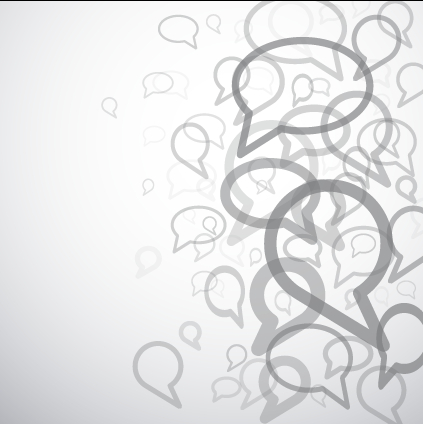 Like the people here
I also
Different from these people
but I
although I don’t
I am like the people here
similarily to these people
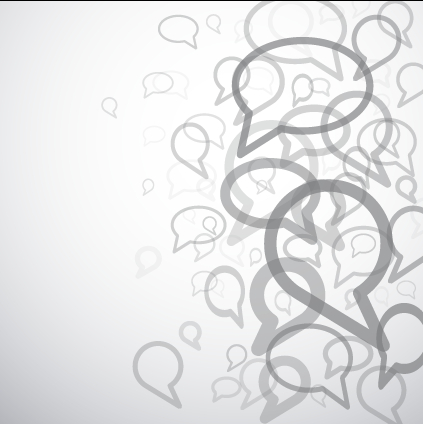 Fel Gareth dwi’n..
Like Gareth here I …
Fel y bobl yma dwi’n..
Like the people here I …
Yn wahanol i’r pobl yma dwi’n…
Different to the people here I …
dwi hefyd I also
ond dwi’n … but I …
er dwi’n … although I …
Yn debyg i’r bobl yma dwi’n… - similarly to these people here I…
Dwi fel y bobl yma
I am like these people
Ydw / Nag ydw  Yes / No

Ydw achos mae’n…
Yes because it’s…

Wel, yn fy marn i…
Well in my opinion

Rydw i’n meddwl bod…
I think that…

I ddweud y gwir…
To tell the truth

A bod yn onest…
To be honest…

Oes, mae syniad gyda fi.
Yes, I’ve got an idea

Syniad da!    Syniad twp!
Good idea!       Silly idea!

Beth am…?  What about..?

Hoffwn i awgrymu…
I would like to suggest…
Questions
Wyt ti’n ..?
Wyt ti’n gallu?
Beth wyt ti’n meddwl?
Wyt ti’n cytuno?
credu / ystyried / teimlo
Beth ydy dy farn di ar …?
Oes syniad arall gyda ti?
Wyt ti’n hoffi ….?
Beth amdanat ti?
mwynhau / dwli ar / wrth dy fodd yn / caru
a ti?
Ask 5 questions about the mat to others